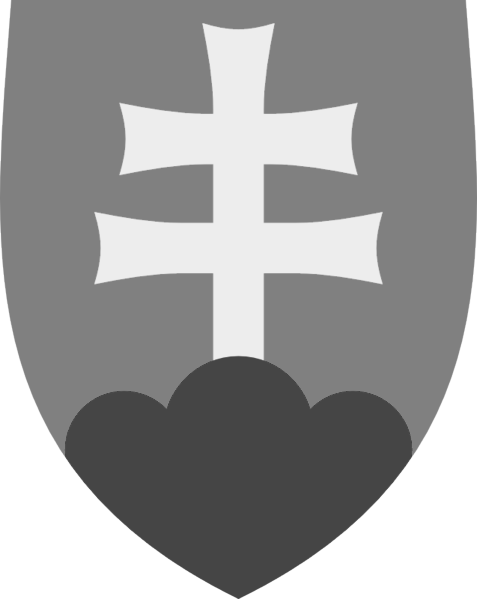 New approach to marginalized communities in Slovakia -  Act on Socially Excluded Communities  EURoma meeting, Bratislava, May 4, 2012Martin Vavrinčík, Department of Social Inclusion, MoLSAF SR
MINISTRY OF
LABOUR, SOCIAL AFFAIRS AND FAMILY OF SLOVAK REPUBLIC
Reasons for the formation of the SEC Act

distinction between material need deprivation and the phenomena of concentrated and generational poverty 
law, not a concept or strategy
preventive and solving nature of the measures, not mere saving of surviving 


increased intervention for a population group on other basis than the so-called attributed ethnicity
need to provide comprehensive solutions linked in priority areas (housing, health, social affairs, employment and education)
flexible and cross-sectional systematization of proven innovative measures 
long duration and continuity of interventions (sustainability)
2
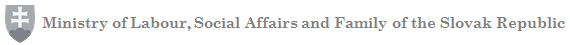 Act on Socially Excluded Communities

General aims of the Act:

improving of conditions in the SEC (community)
creating of conditions for individual social mobility (individual) – breaking-up ghettos

Concept of the SEC:

opportunity to model specific policies and instruments aimed at solving of problems associated with social exclusion
opportunity to better analysis and solution of the problem through data collection and evaluation of the effectiveness of measures taken specifically in relation to the SEC and their inhabitants
3
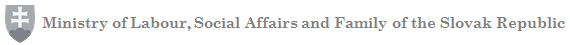 General part of the Act

Basic proposed principles of the public policies  implemented in relation to the SEC
basic principles of the public policies 
    (principle of inclusion, solidarity, non-discrimination,  
     comprehensiveness, individual approach, motivation,  
     cooperation of stakeholders)
social inclusion plans of municipalities, national report
prohibition of implementation of measures and tools leading to social exclusion (separation, segregation)
determine the volume of financial resources from public budgets on solving the issue of the SEC 
redistribution of financial flows in relation to the existence of the SEC (structural funds, mutual fund tax)
monitoring and evaluation, data collection
institutional coverage of the SEC issues
4
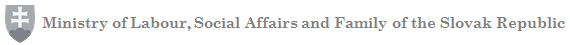 Definition of SEC

definition of SEC
measurable indicators of social exclusion, which settlement community is the SEC, or ceases to be 
declaration process (statement) of the residential community as the SEC (evaluation process, monitoring a development of criteria, etc.), 
list of the SEC’s, its updating
basic unit is the smallest territory -  effectiveness and targeting of  measures 
cca 800 SEC’s, cca 200.000 inhabitants in Slovakia

Indicators of social exclusion (examples):

Demographic indicators: eg. population, demographic composition of the community ...
Socio - economic indicators: eg. overall average income, employment, dependence on social benefits
Indicators of educational attainment: eg. level of education, early completion of compulsory schooling
Indicators of housing standards: eg. existence of utilities and infrastructure, material and character of buildings
Health indicators: eg. morbidity, life expectancy, infant mortality, the incidence of addiction, etc.
5
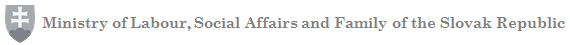 Specific part of the Act

transposition of the proven "best practices" in the public policies, systematization of proven measures (their funding)
measures focused on:
individual (inhabitant of  the SEC)
the SEC
community with the SEC (micro region) (strengthening of inclusive capacity)
direct amendment of a special legislation, extension of the general regulation
proposed priority areas of intervention : 
education 
housing
employment and social affairs (community and social work)
health care and the environment
6
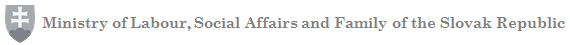 Education
Pre-school education
capacity of childcare facilities (government and non-state facilities)
free kindergarten from 3 years of age
obligation of enrolment of children from the SEC
teacher assistant in kindergarten
subsidies for meals and equipment
Primary and secondary education
better targeted normative financing of schools
teacher assistant
additional completion of education (second-chance education programmes)
subsidies for the costs associated with the study at high school (transport, accommodation, meals)
inclusive concepts and theoretical and professional support to teachers
Special schools
testing
re-assessment
specialists at the SEC
education of teachers
7
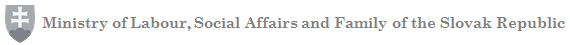 Housing

system of assisted leap housing (social services with housing needs)
specific financial support for housing development in the SEC (targeted subsidies, State Housing Development Fund)
support of individual construction (subsidies, microfinance/microsavings  programmes)
settlement of lands a proprietary rights
support of the private sector (NGO´s, churches)
construction of basic infrastructure
8
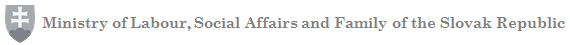 Health care and the environment

health education assistant (communities) and health field worker (state)
protective limit on payments for medications 
sexual health support (free access to hormonal contraception, sterilization) 
incentivising provision of health care directly in the SEC by healthcare providers
better targeted and specialized vaccination programmes 
provisioning mechanism to waste management, insect and rodent control
centres of personal hygiene
data collection on health status
9
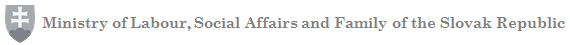 Social Affairs and Employment



systematisation of social field work
systematisation of community centres

services of assisted employment 
intermediate labour market
activation policies
social economy programmed
10
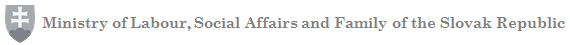 Thank you!Martin VavrinčíkDirector of Department of Social Inclusion Ministry of Labour, Social Affairs and Family SR Špitálska 6816 43 Bratislavae-mail: martin.vavrincik@employment.gov.sk tel: +421 (0) 2 204 624 10
11